Taller “Implementación del procedimientopara la incorporación de personas con calidadde víctimas de delitos de alto impactoa los programas de la Coordinación Nacional de Becas para el Bienestar Benito Juárez”
Ciudad de México a 26 de agosto de 2019.
COORDINACIÓN NACIONAL DE BECAS PARA EL BIENESTAR BENITO JUÁREZ
Es un órgano desconcentrado de la SEP que tiene por objetoformular, articular, coordinar, dar seguimiento, supervisar, ejecutary evaluar los programas.

El objetivo de Becas para el Bienestar Benito Juárez es fortalecer una educación inclusiva y equitativa, dirigida a la población que se encuentre en situación de pobreza o condiciones de vulnerabilidad de Becas para el Bienestar Benito Juárez (BBBJ).

A través de cuatro programas presupuestarios, las BBBJ abarcanlos tres tipos educativos: (i) Básica,  (ii) Media Superior, y (iv) Superior.

Las BBBJ tienen cobertura nacional y, en el caso de EMS, la coberturaes universal en las escuelas públicas.
Las BBBJ están integradas por los siguientes programas:

S072 - Beca para el Bienestar Benito Juárez de Educación Básica

S243 – Becas Elisa Acuña (antes PRONABES)

U084 – Beca Universal para Estudiantes de Educación Media SuperiorBenito Juárez

U280 – Jóvenes Escribiendo el Futuro
Sistema Nacional de Atención a Víctimas (SNA)
El SNAV está constituido por todas las instituciones y entidades públicas federales, estatales, del Gobierno de la CDMX y municipales; organismos autónomos; y demás organizaciones públicas o privadas, encargadas de la protección, ayuda, asistencia, atención, defensa de los Derechos Humanos, acceso a la justicia, a la verdad y a la reparación integral de las víctimas.

En este marco, la CNBBBJ acordó con la SDHPyM la implementación de un mecanismo que permita facilitar el acceso prioritario a becas educativas a las personas víctimas de delitos de alto impacto o violaciones graves a Derechos Humanos.
¿Quién valida?
Criterios de atención
Con la validación de los siguientes requisitos, la CNBBBJ brinda atención a través de tres de los cuatro programas que integran las BBBJ:
Alumno/a inscrito en el ciclo escolar vigente en una institución de educación básica, media superior o superior.
Niño/a menor a cinco años de edad.
Ser referidos por la institución correspondiente.
La CN informa a la autoridad competente de las becas otorgadas
Autoridad competente Identifica víctima estudiante
¿Cómo se brinda la atencióna víctimas?
La CN genera el pago vía SPEI
Autoridad competente notifica a la CN el requerimiento de la beca entregando información conforme al Layout
La CN confronta con la SEP la vigencia de los becarios
[Speaker Notes: INCLUIR: Impresión de pantalla del lay out.]
¿Cómo se llevará el proceso en el 2º semestre 2019?
30 de agosto.- Fecha límite para entregar el refrendo de la condiciónde estudiante 2019-2020, de los casos enviados previamente.
07 de septiembre.- La CNBBBJ realiza el cierre de padrones e inicia confrontas de RENAVI y Archivos de Solicitud con Beca Universal EMS y Jóvenes Escribiendo el futuro.
15 de septiembre.- La CNBBBJ inicia validación de los datos y procesode incorporación de las solicitudes no coincidentes con la confronta.
30 de septiembre .- La CNBBBJ informa del estatus de las solicitudes.
Del 01 al 05 de cada mes.- La CNBBBJ recibe correcciones de información  y/o nuevas solitudes de apoyos. 
Los últimos 3 días de cada mes.- La CNBBBJ informa el estatus de las solitudes de apoyos.
Formato de llenado /  Layout de Víctimas
Es una herramienta que la CNBBBJ pone a disposición de las instituciones de atención a víctimas para facilitar la recolección de información mínima necesaria.
Instituciones + víctimas

Datos personales y datos académicos de los estudiantes
Institucionesde atencióna víctimas

Datos del No. de  expediente y de identificación del tipo de víctima
CNBBBJ

Campos de controlde la CNBBBJ
*Datos obligatorios
Formato de llenado - Descripción
DATOS PERSONALES del Padre, Madre o Tutor y de cada uno de los estudiantes:

Nombre completo
CURP*
Sexo
Fecha de nacimiento y
Lugar de nacimiento (País y Entidad*)
Identificar al Tutor de integrantes <18 años
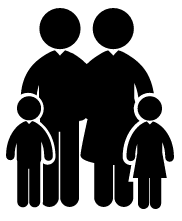 EDUCACIÓN BÁSICA
Grado en el que se encuentra inscrito

EDUCACIÓN MEDIA SUPERIOR
Tipo de periodo
Periodo Actual

EDUCACIÓN SUPERIOR
Tipo de periodo
Periodo Actual
Nombre de la carrera
DATOS ESCOLARES de cada uno de los estudiantes:

Identificación de estudiante activo
Clave del Plantel o Clave del Centro de Trabajo (CCT)
Nombre de la escuela
Tipo y nivel educativo
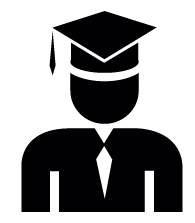 Tipo de periodo: Bimestral, Trimestral, Cuatrimestral, Semestral, Anual
*La CURP es obligatoria para mexicanos.
*La Entidad de nacimiento es obligatoria si la persona nació en México.
Resultados
En función de la suficiencia de la información para documentar el cumplimiento de los requisitos 1 y 2, es que se han atendido las solicitudes recibidas.
Cuando la persona víctima ya se encuentra en el padrón, se informaa DGPL para que la beca correspondiente se entregue por persona víctimay/o a la tutor/a que indique la autoridad.
En otros casos, cuando la información es insuficiente se solicita a la autoridad la obtención de dicha información y su envío en el Layout.
Actualmente se cuenta con 6,800 registros, de los que:
1,514 no cuentan con CURP.
56 son duplicados.
5,230 son CURP’s únicos que se pueden cruzar con los padrones de beneficiarios.
[Speaker Notes: NO INCLUIR ESTA DIAPOSITIVA]
GRACIAS